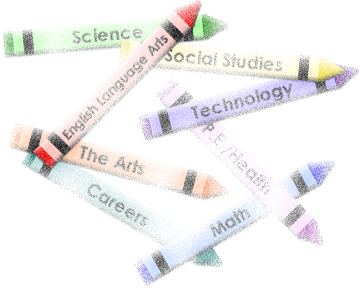 CROSS-CURRICULAR APPROACH
And Integrated Language Learning
Independence
Reflection
team work
Projects
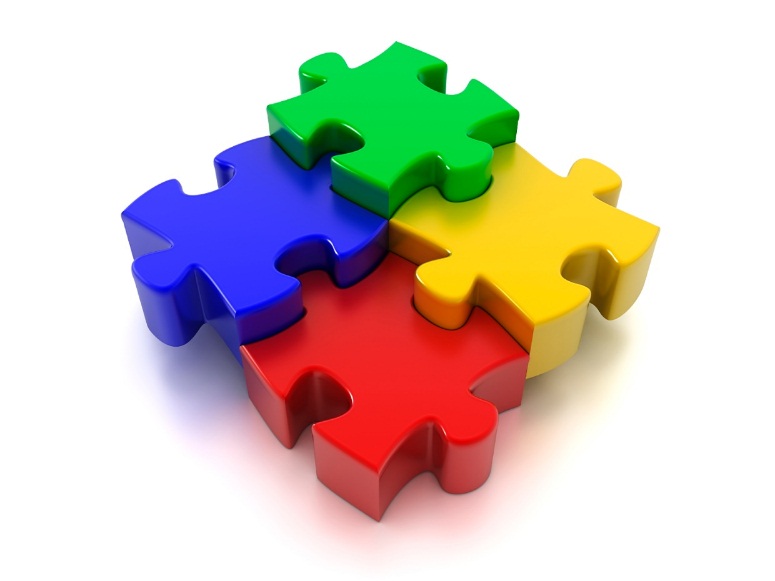 exhibition
Common topic
students
Planning form
integrating languages with other subjects helps students improve their English
EVALUATION GRID					students’ team work
Students working individually
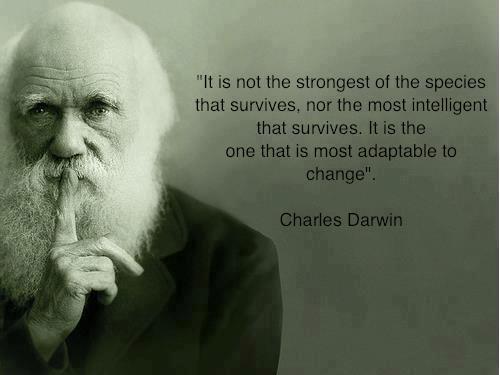 THANK YOU FOR YOUR ATTENTION!!